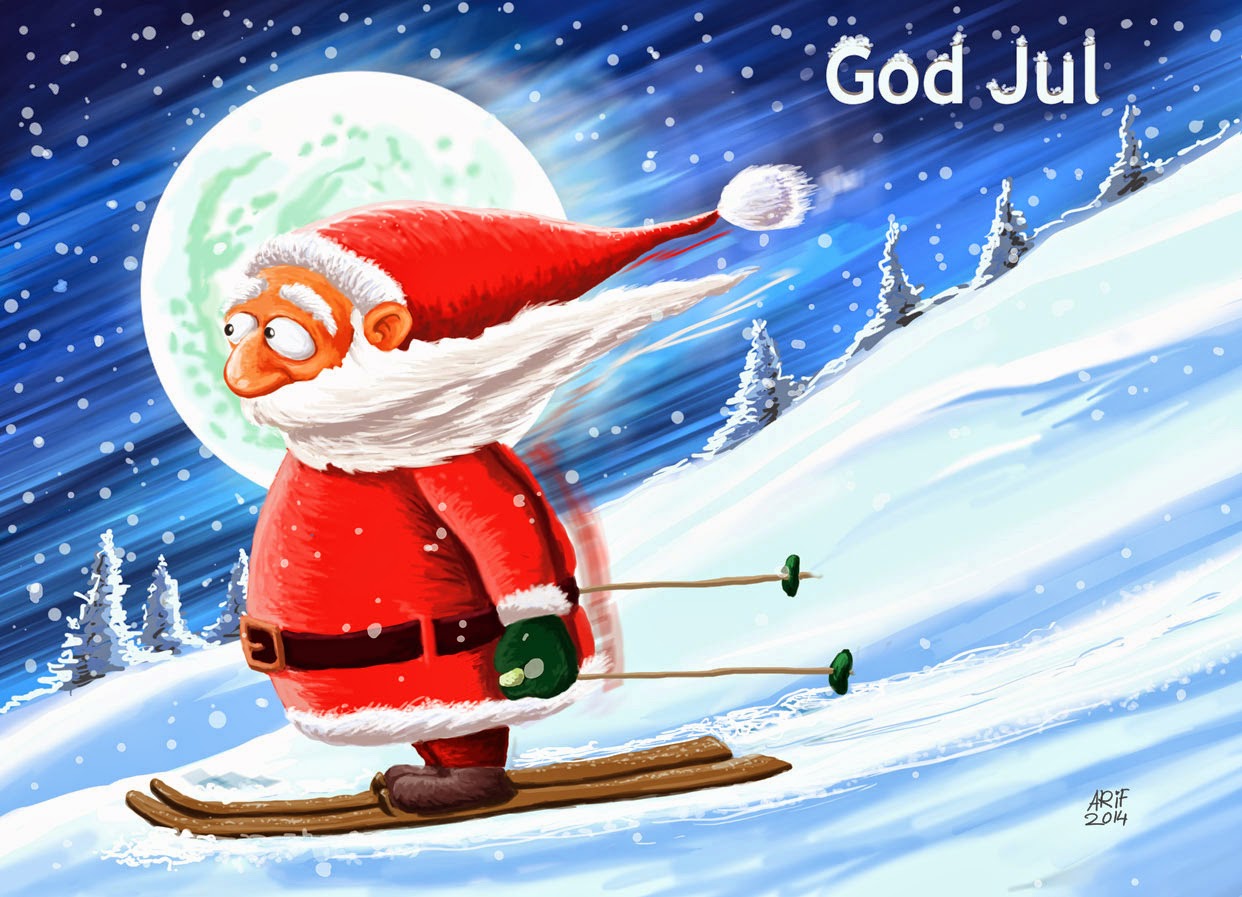 8
1
4
16
22
9
7
2
11
13
24
19
23
6
10
15
20
17
21
3
18
12
14
5
1. december
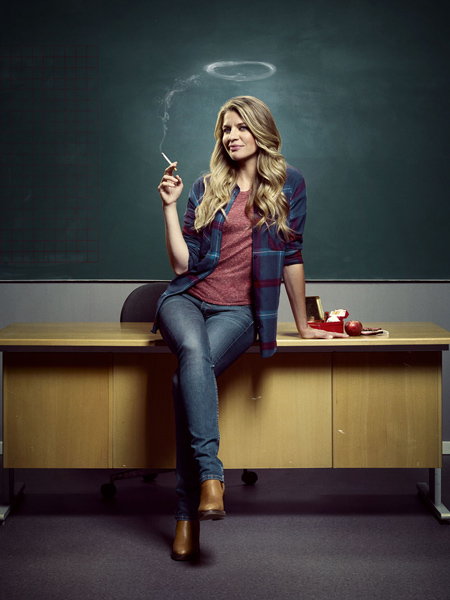 https://www.youtube.com/watch?v=3iA6HI1Fl1s
Retur
2. december
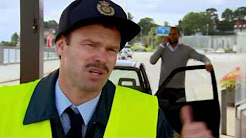 https://www.youtube.com/watch?v=ei_ur-Jk9UY
Retur
3. december
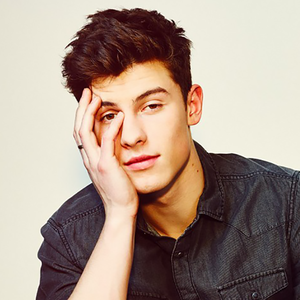 https://www.youtube.com/watch?v=dT2owtxkU8k
Retur
4. december
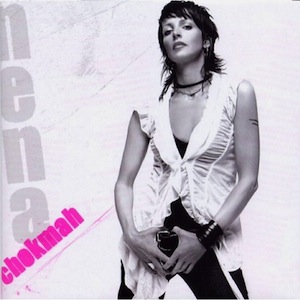 https://www.youtube.com/watch?v=La4Dcd1aUcE&list=PLv86K2UUaHEC3YE_ngtWCNVYqUVjgSUQ-&index=10
Retur
5. december
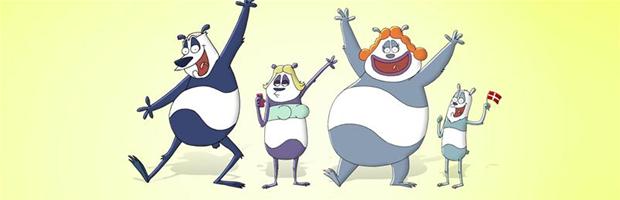 https://www.youtube.com/watch?v=AWYyl--d_fQ
Retur
6. december
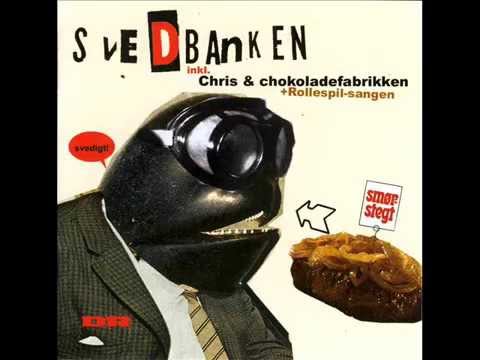 https://www.youtube.com/watch?v=zLy4_aXsPZY
Retur
7. december
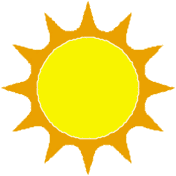 https://www.youtube.com/watch?v=w-i2_3CAgw4
Retur
8. december
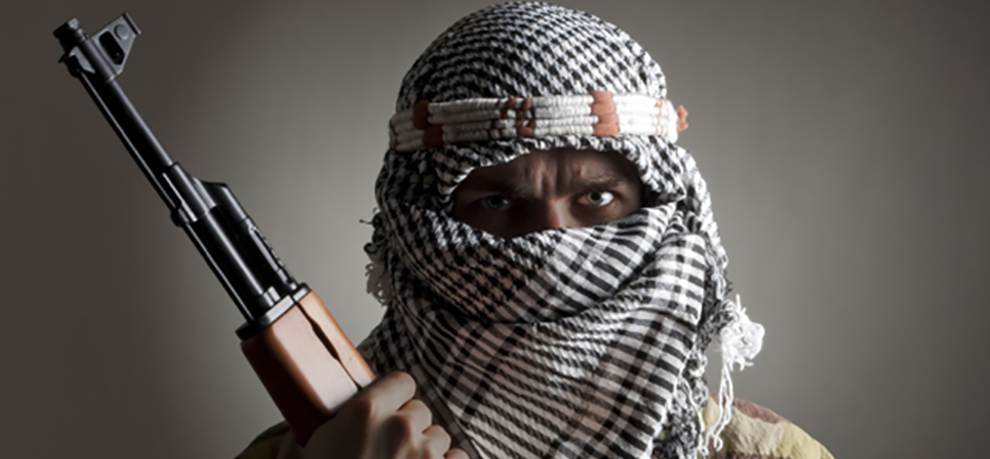 https://www.youtube.com/watch?v=pH1Zaef7XXA
Retur
9. december
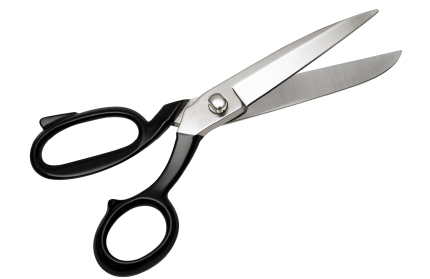 https://www.youtube.com/watch?v=u5SmyYVlBCk
Retur
10. december
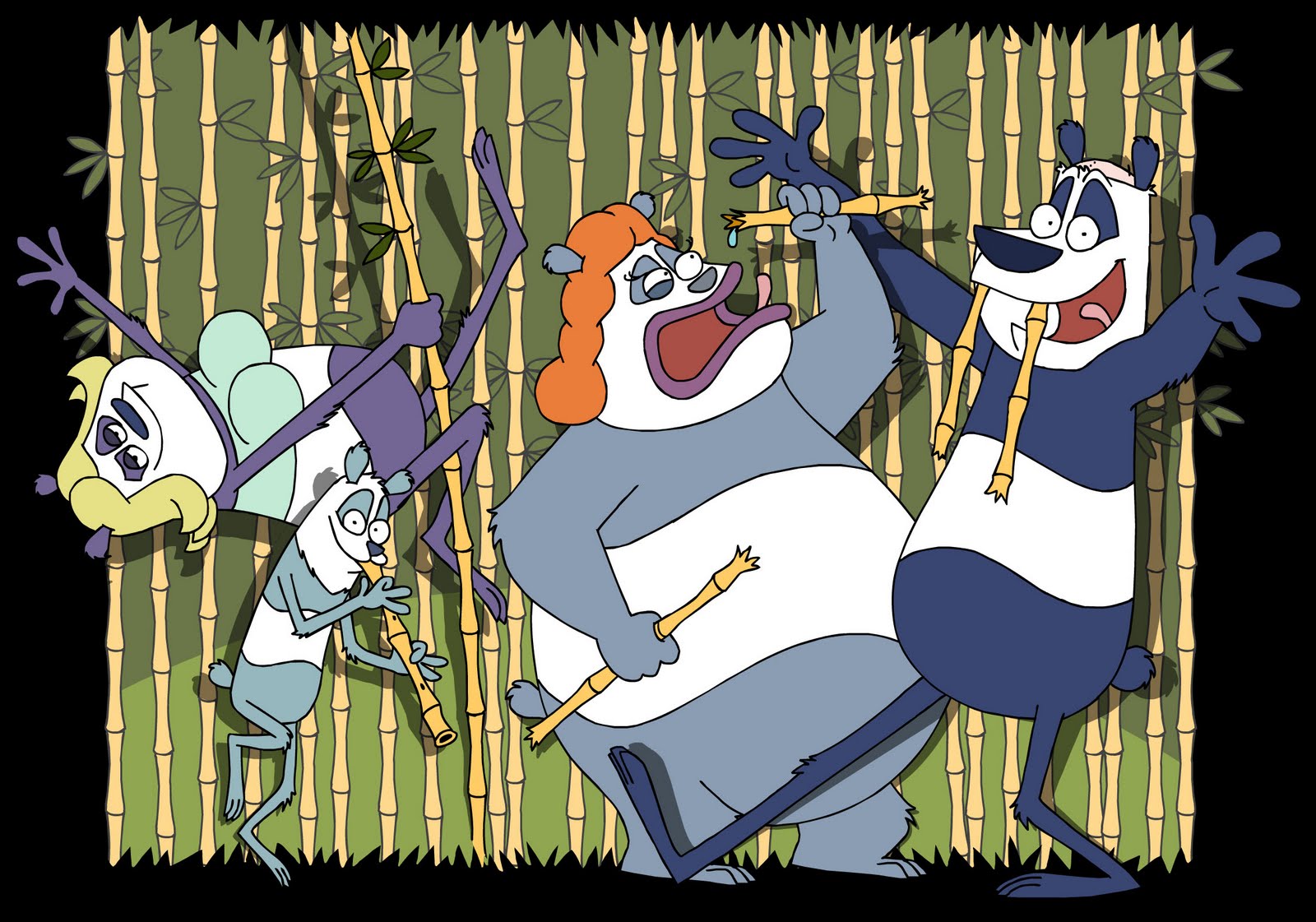 Retur
https://www.youtube.com/watch?v=sx9zPVpyv0Y
11. december
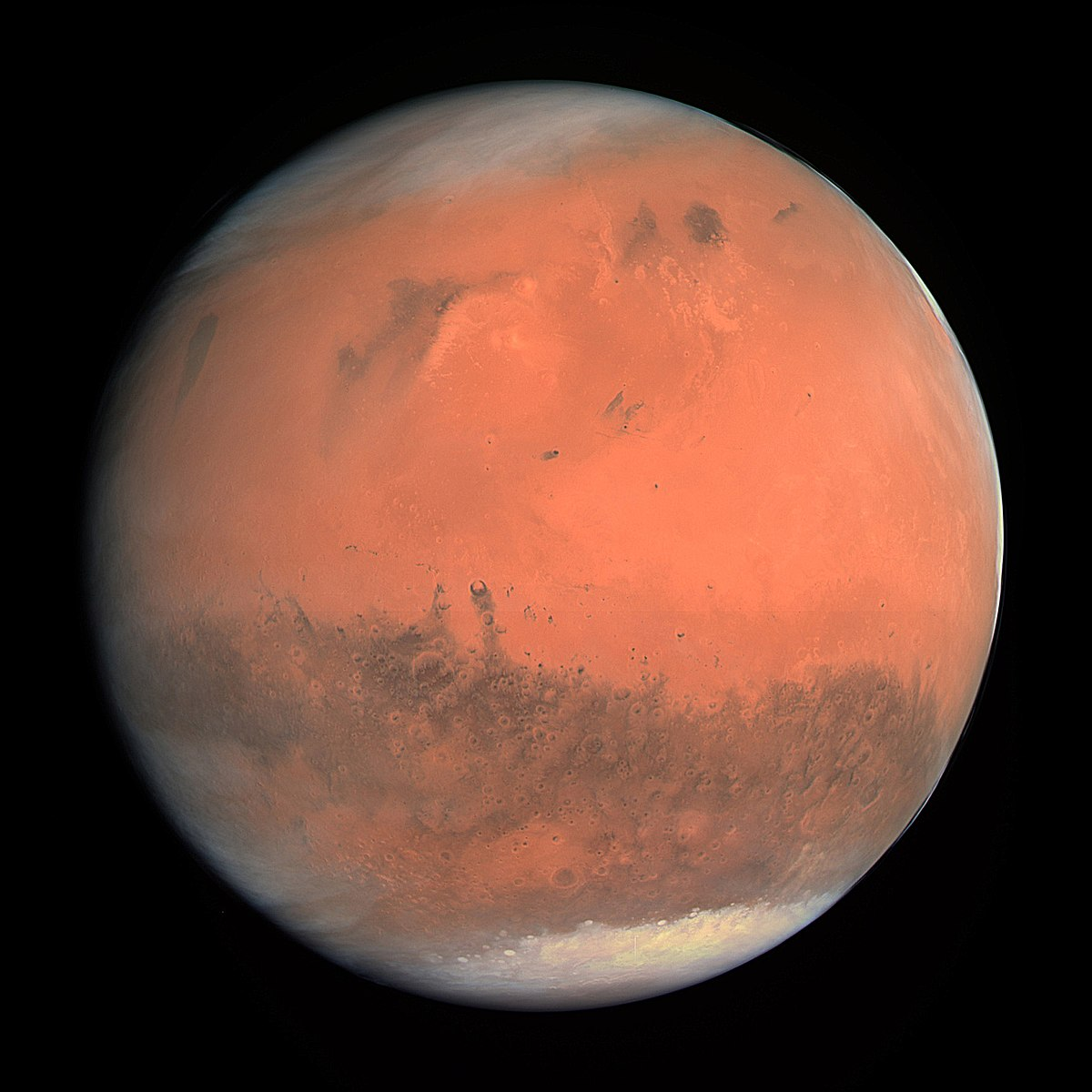 Retur
https://www.youtube.com/watch?v=LjhCEhWiKXk
12. december
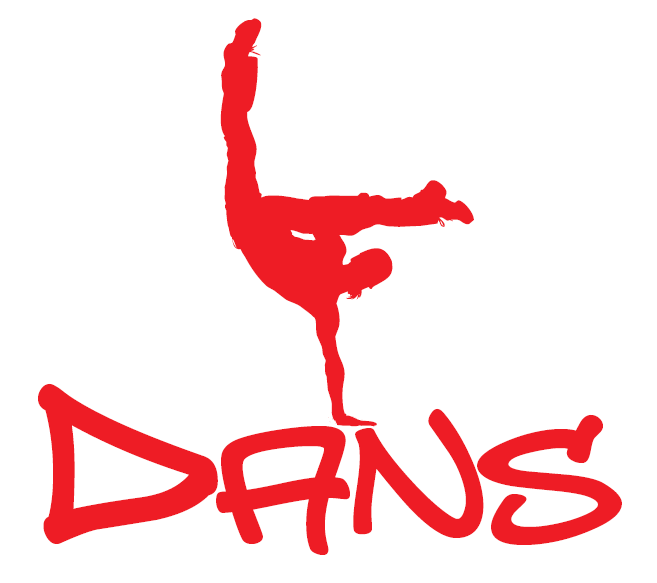 https://www.youtube.com/watch?v=PvZA8NKgrBI
Retur
13. december
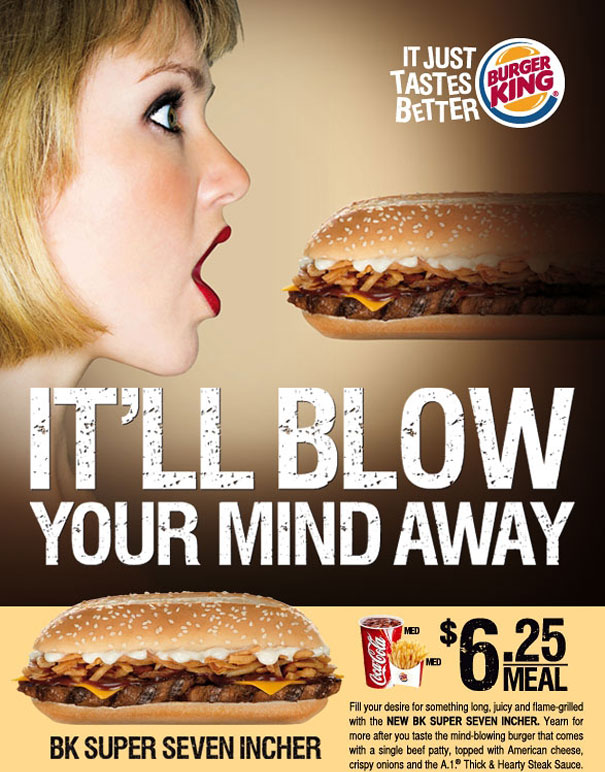 https://www.youtube.com/watch?v=_CrFhD9Hw4I&list=PL2F9B7BA01E95D982&index=3
Retur
14. december
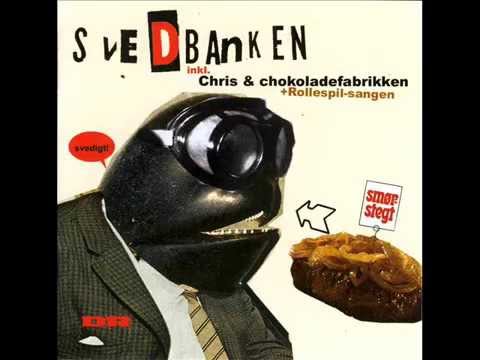 https://www.youtube.com/watch?v=94XZHBidkxc
Retur
15. december
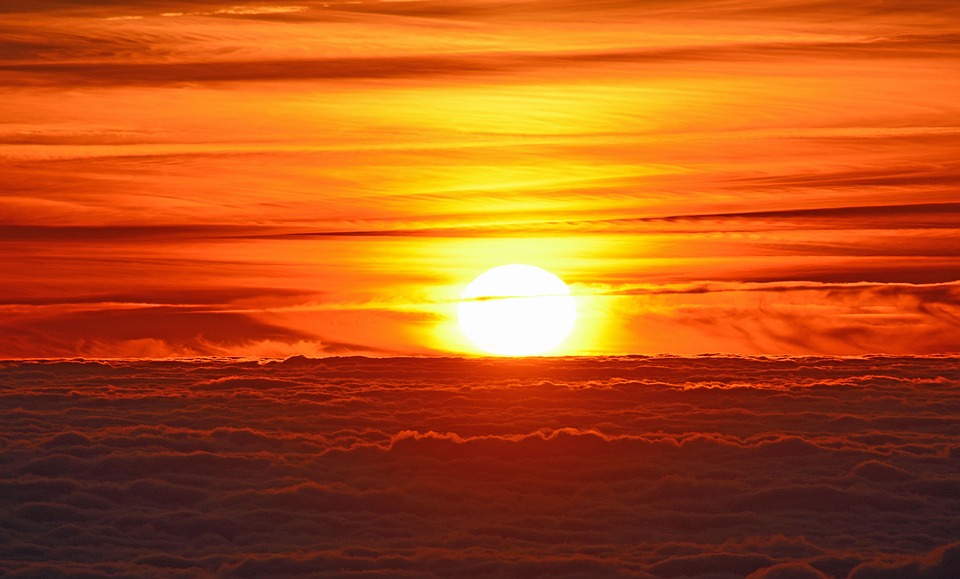 Retur
https://www.youtube.com/watch?v=kXk8LGZENMw
16. december
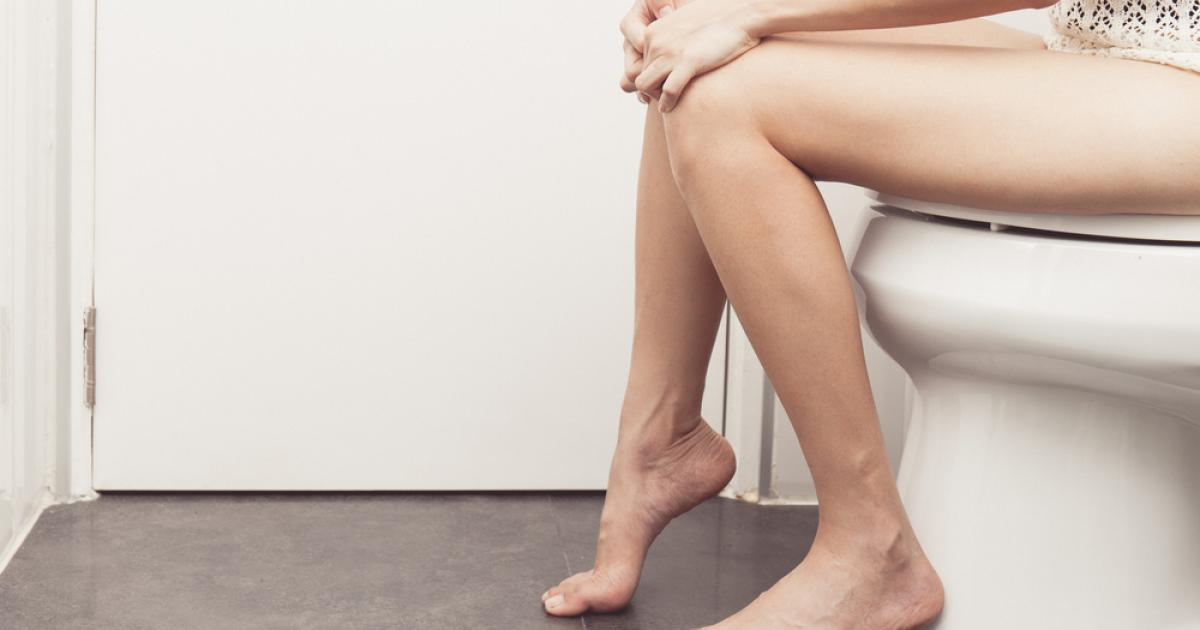 Retur
https://www.youtube.com/watch?v=3t6bThwWX70
17. december
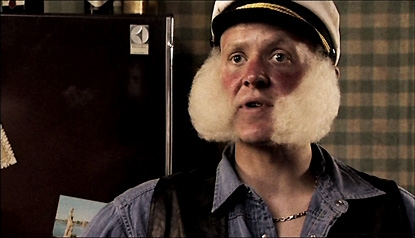 Retur
https://www.youtube.com/watch?v=-OOsz3sCs9A
18. december
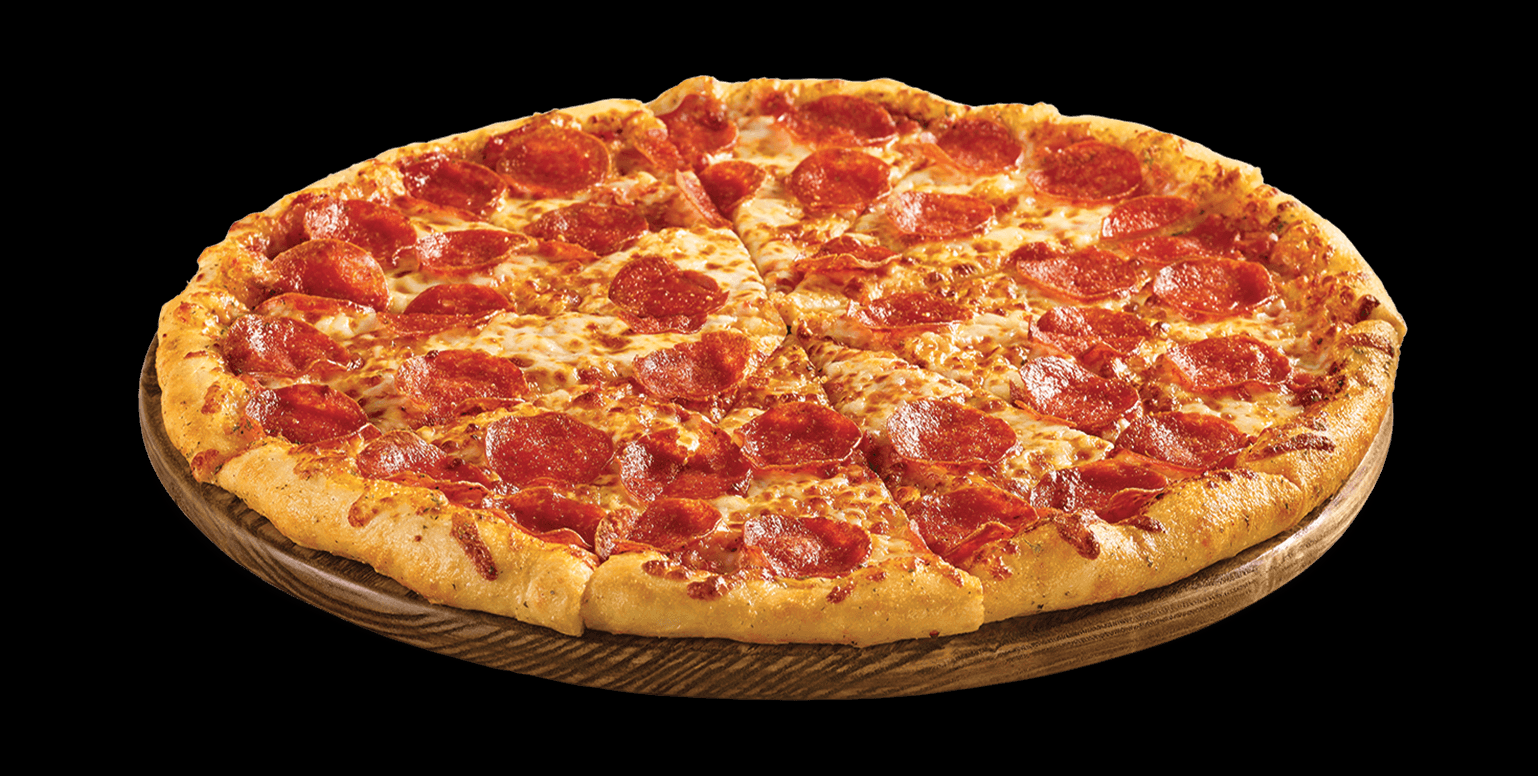 Retur
https://www.youtube.com/watch?v=cemgBNqGpi0
19. december
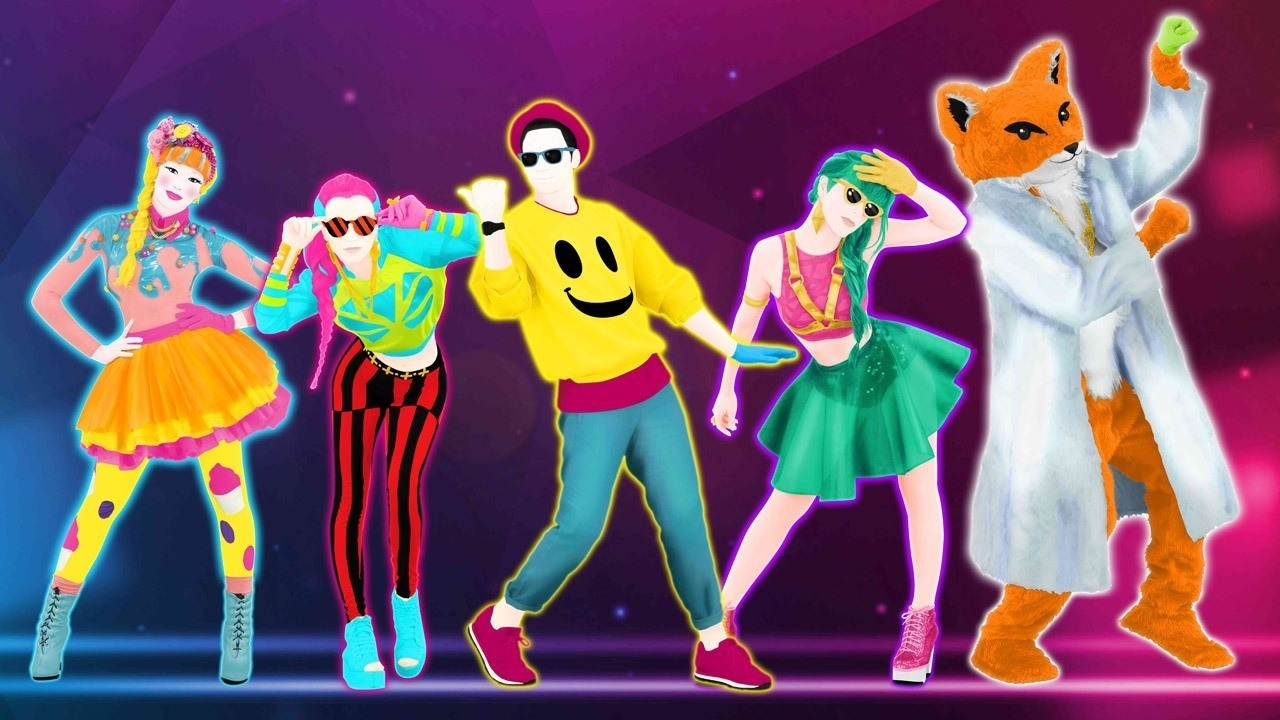 https://www.youtube.com/watch?v=y7KOPoOPNyc
Retur
20. december
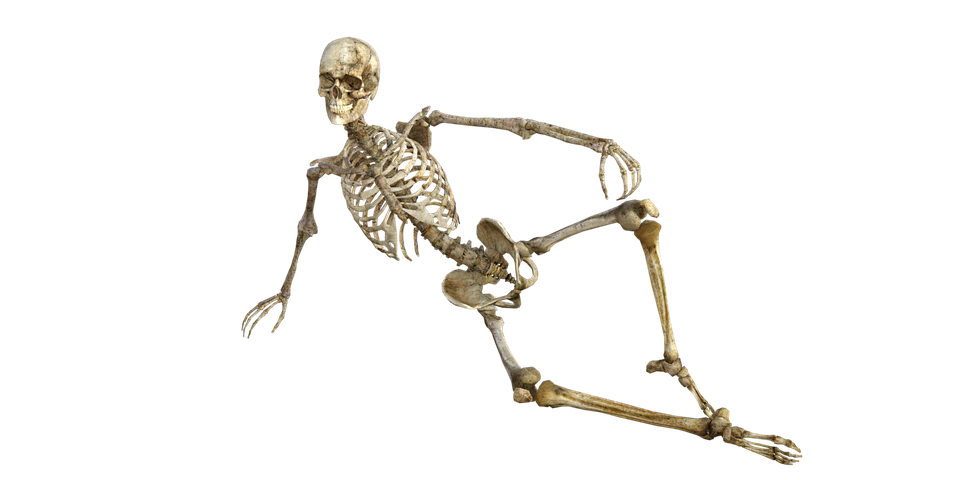 Retur
https://www.youtube.com/watch?v=2aTx-7bFRN8
21. december
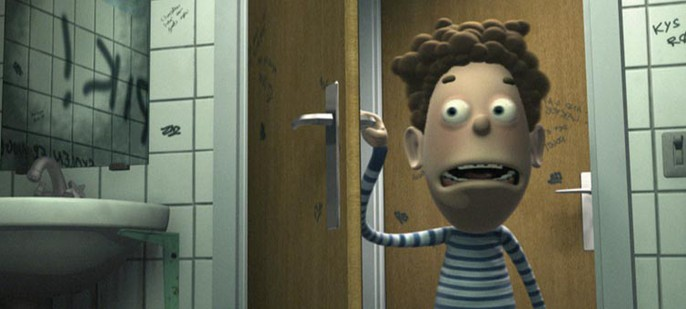 https://www.youtube.com/watch?v=C1BpcJLsLzM
Retur
22. december
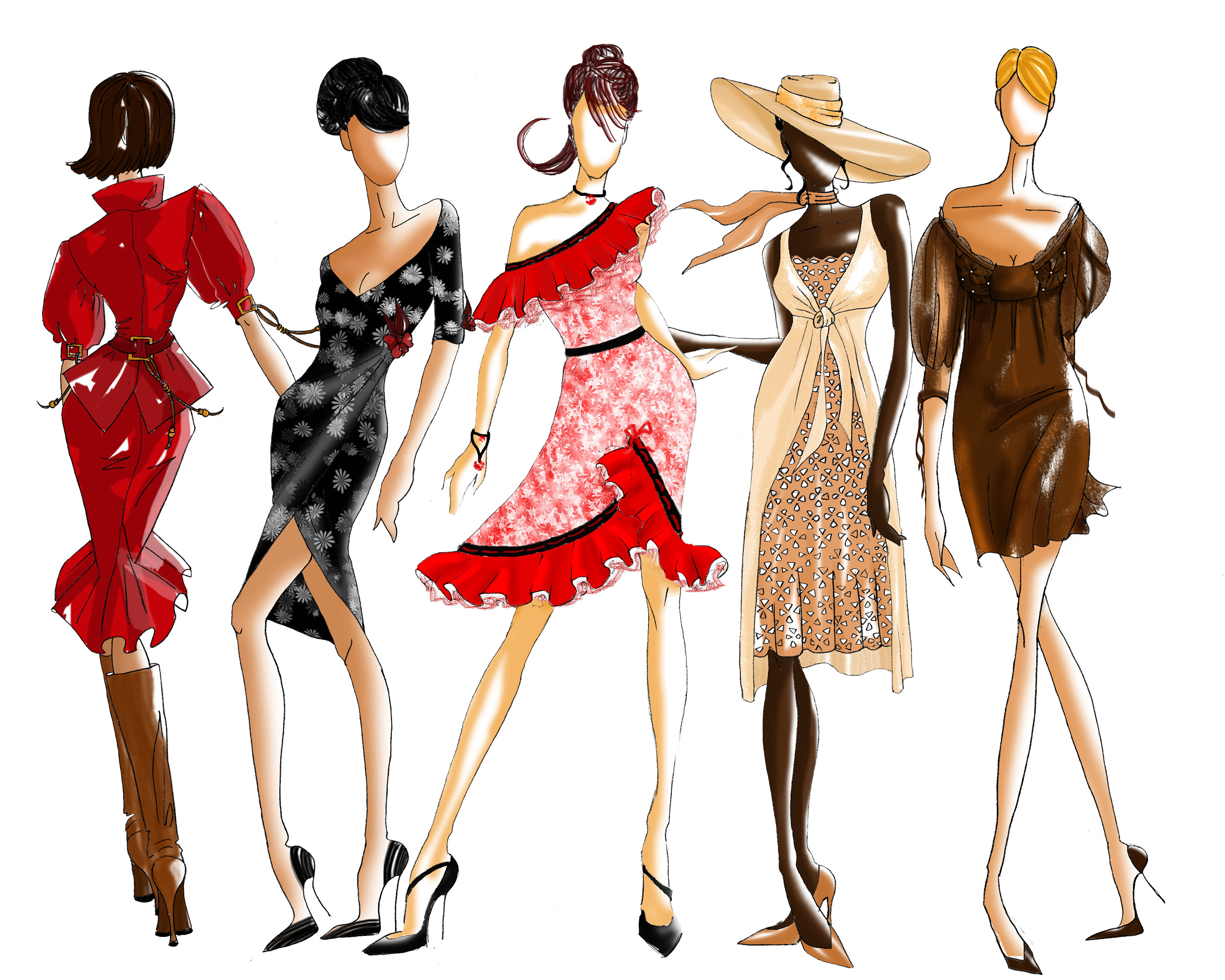 https://www.youtube.com/watch?v=MBw2k4paYug
Retur
23. december
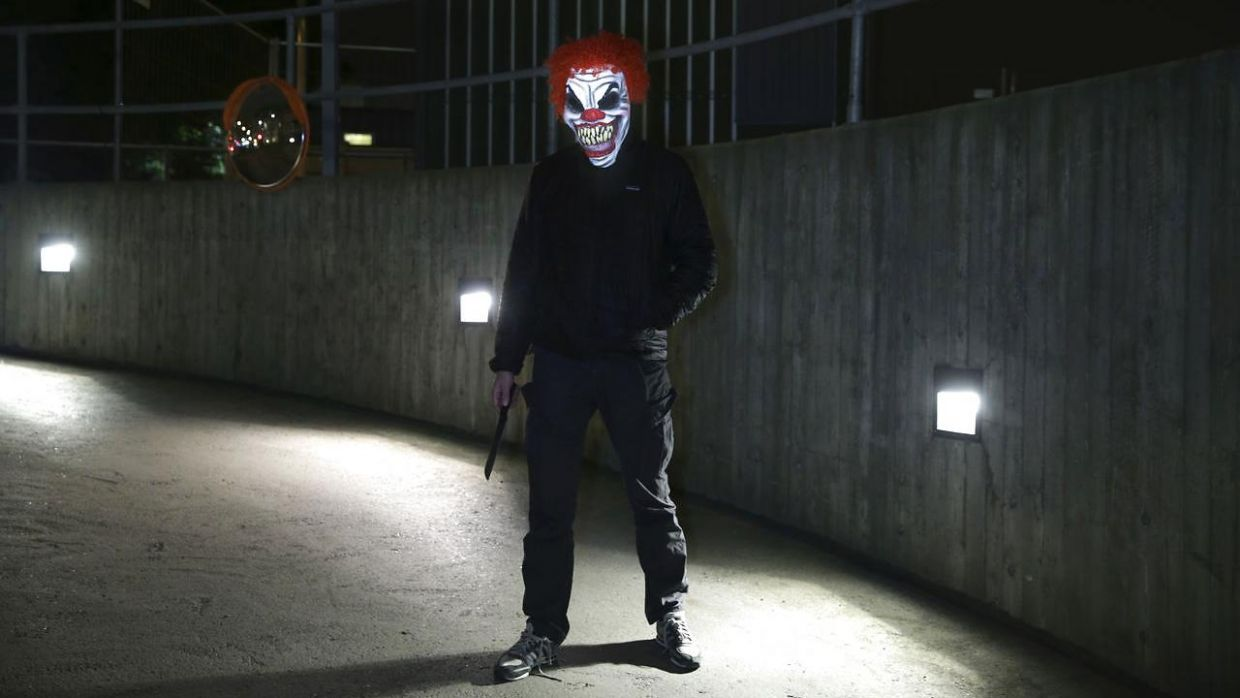 Retur
https://www.youtube.com/watch?v=d8OCnTNX9Bs
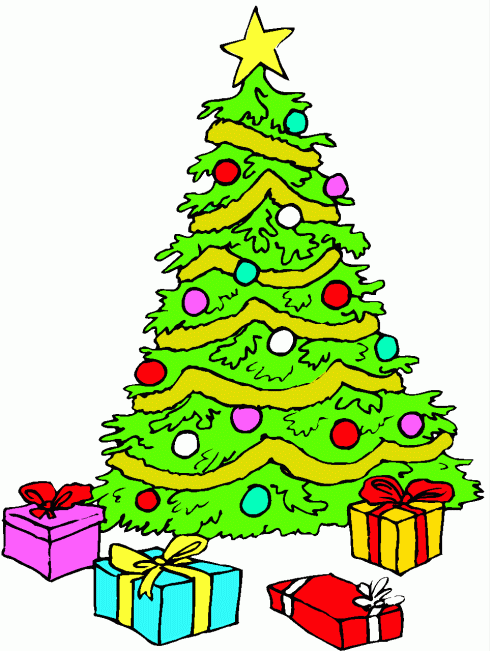 24.december
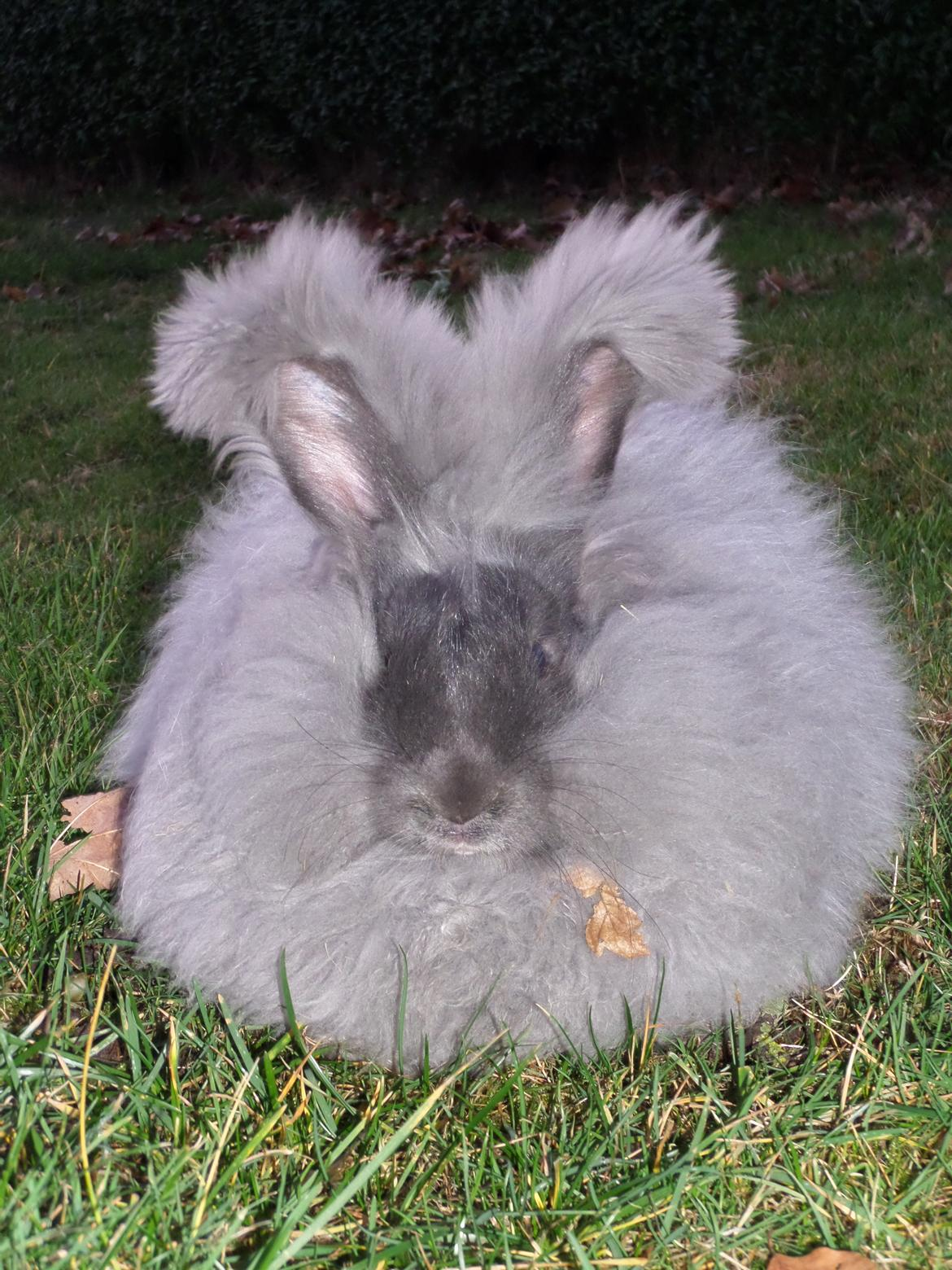 https://www.youtube.com/watch?v=SFpiOoWFNNg
Retur